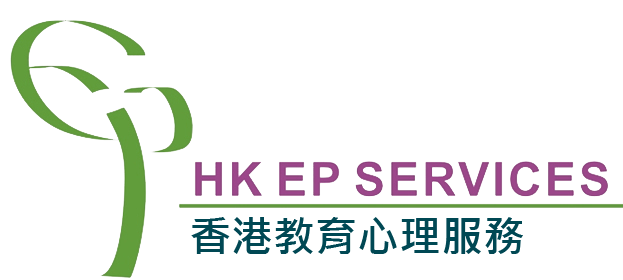 成長電影院 🎬 
第七節
X月X日  XX:XX - XX:XX
Miss K, Miss M
準時出席
尊重他人
安靜坐好
用心觀看
專心聆聽
積極參與
帶手冊及完成小任務
小組小規則
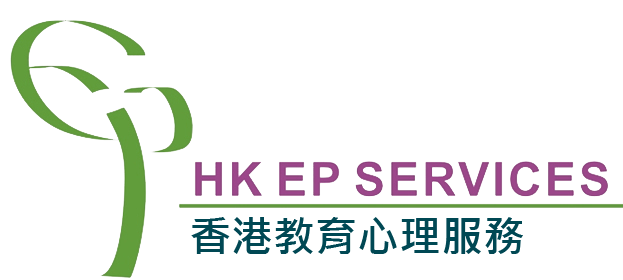 OUR GROUPMATES 我們的小組組員
XX XXX
XX XXX
XX XXX
XX XXX
XX XXX
XX XXX
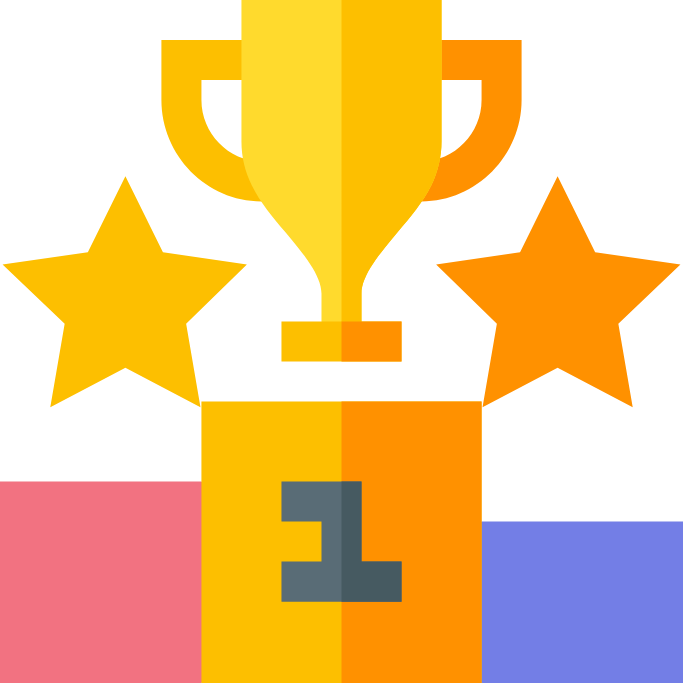 WE ARE FRIENDS
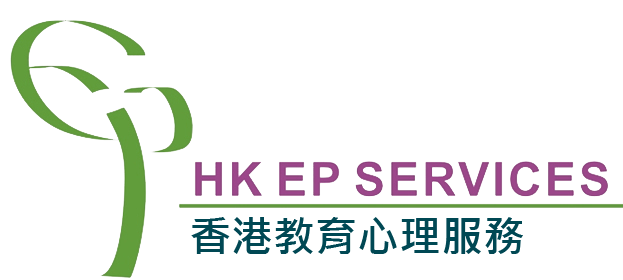 分享「社交小任務」時間：
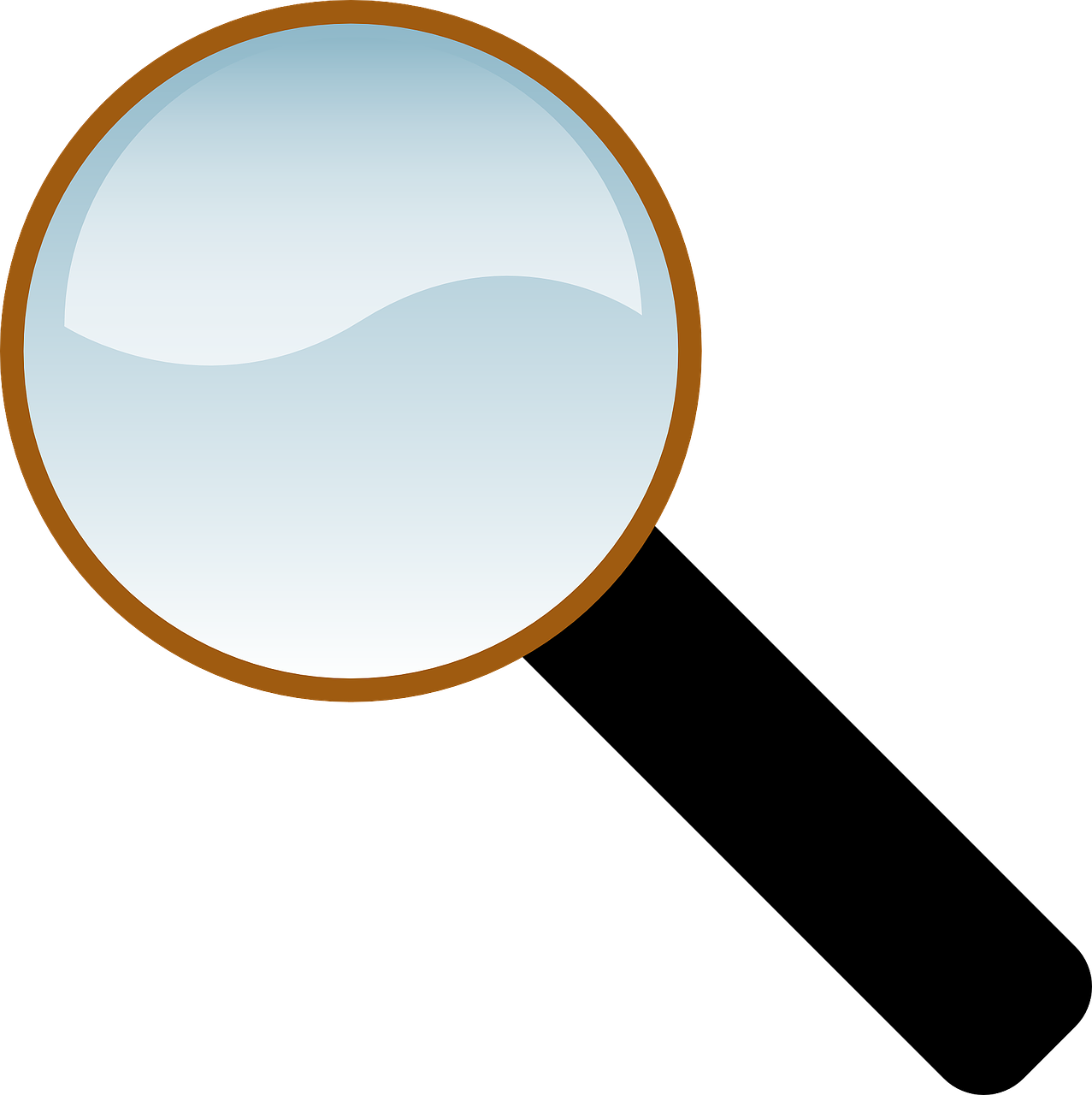 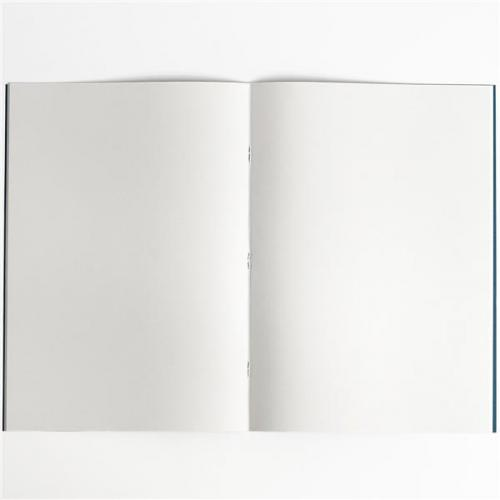 分享一件你和朋友吵架的經歷：
你們當時怎麼和好呢？
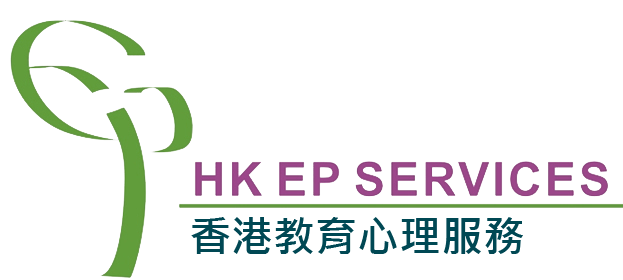 [Speaker Notes: 分享一件你和朋友吵架的經歷
你們當時怎麼和好呢？]
情緒認識小遊戲
猜猜發生什麼事
猜猜他/她的感受
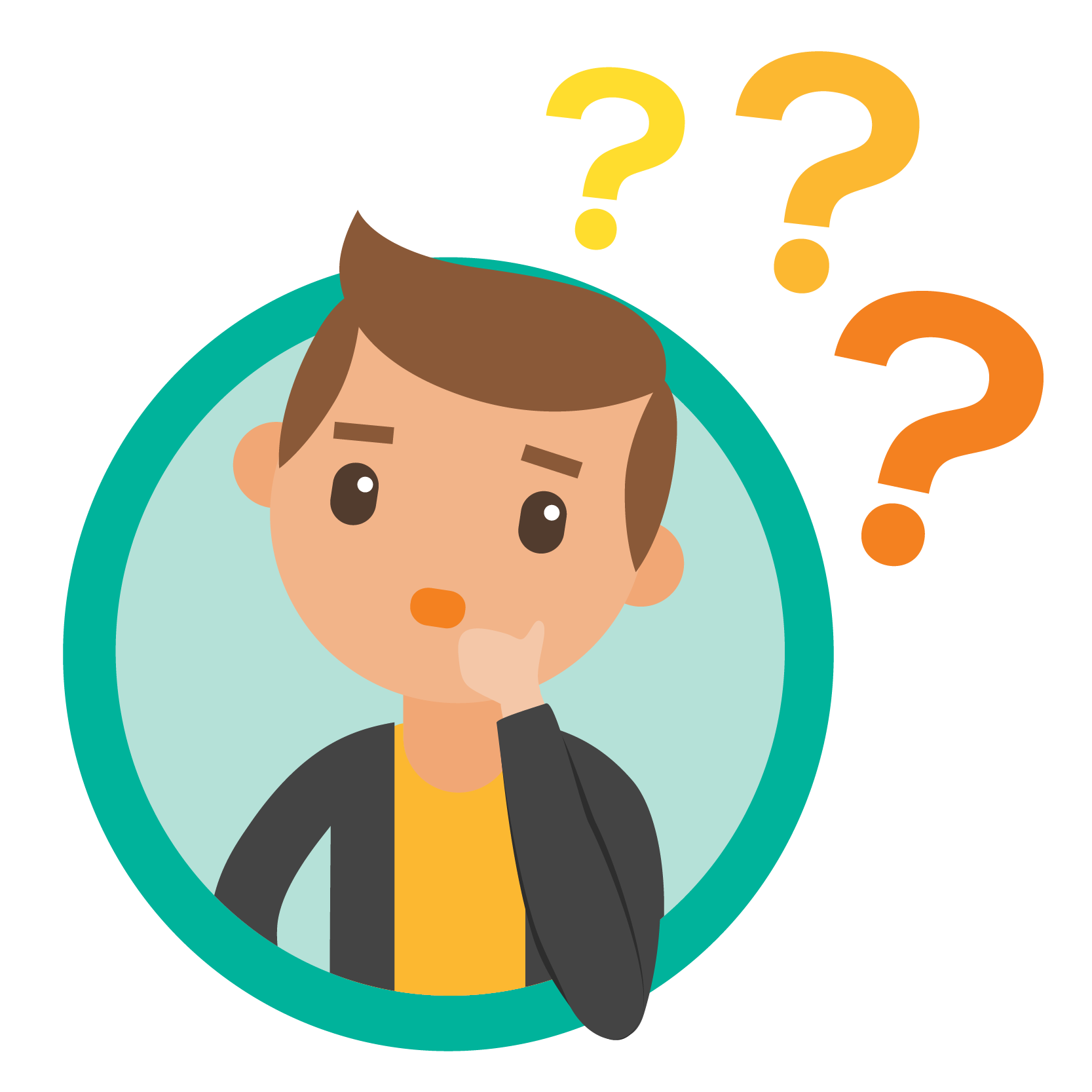 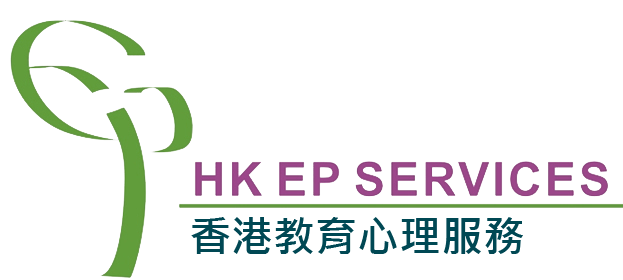 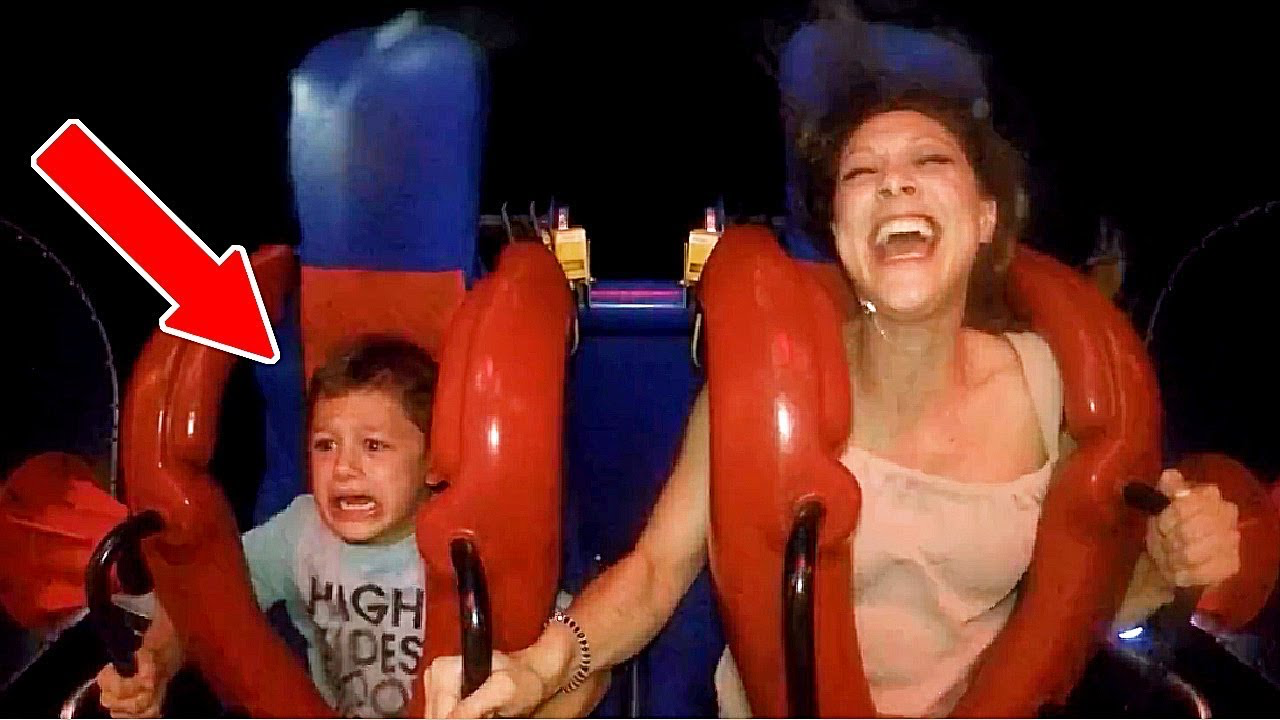 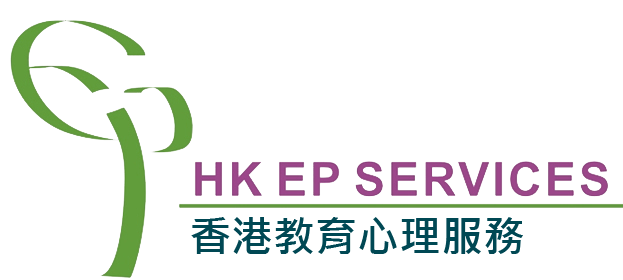 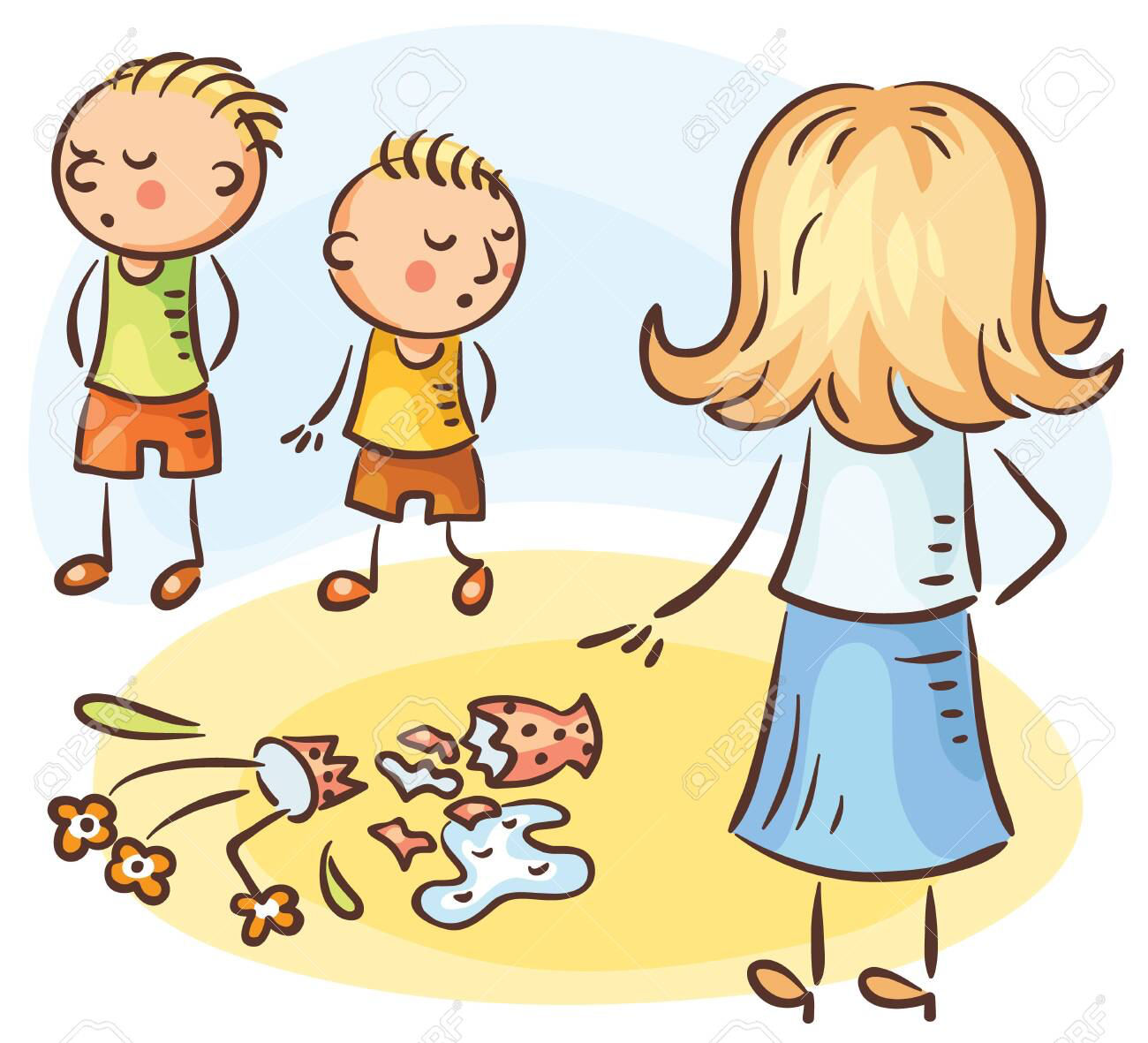 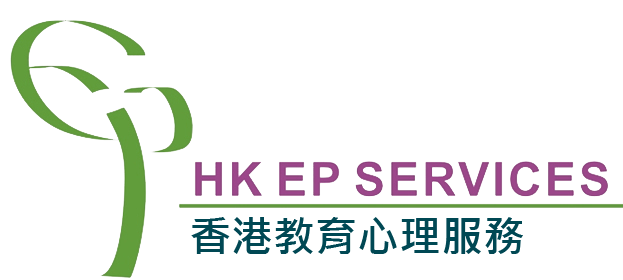 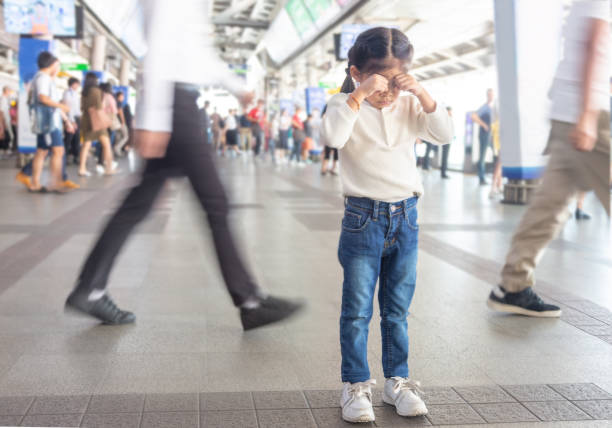 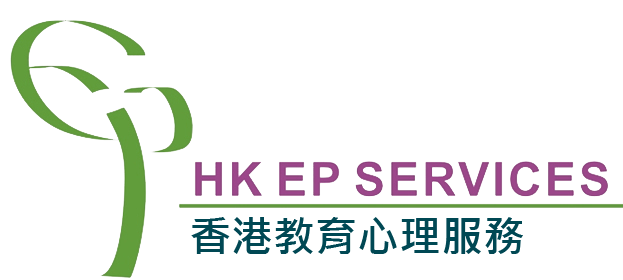 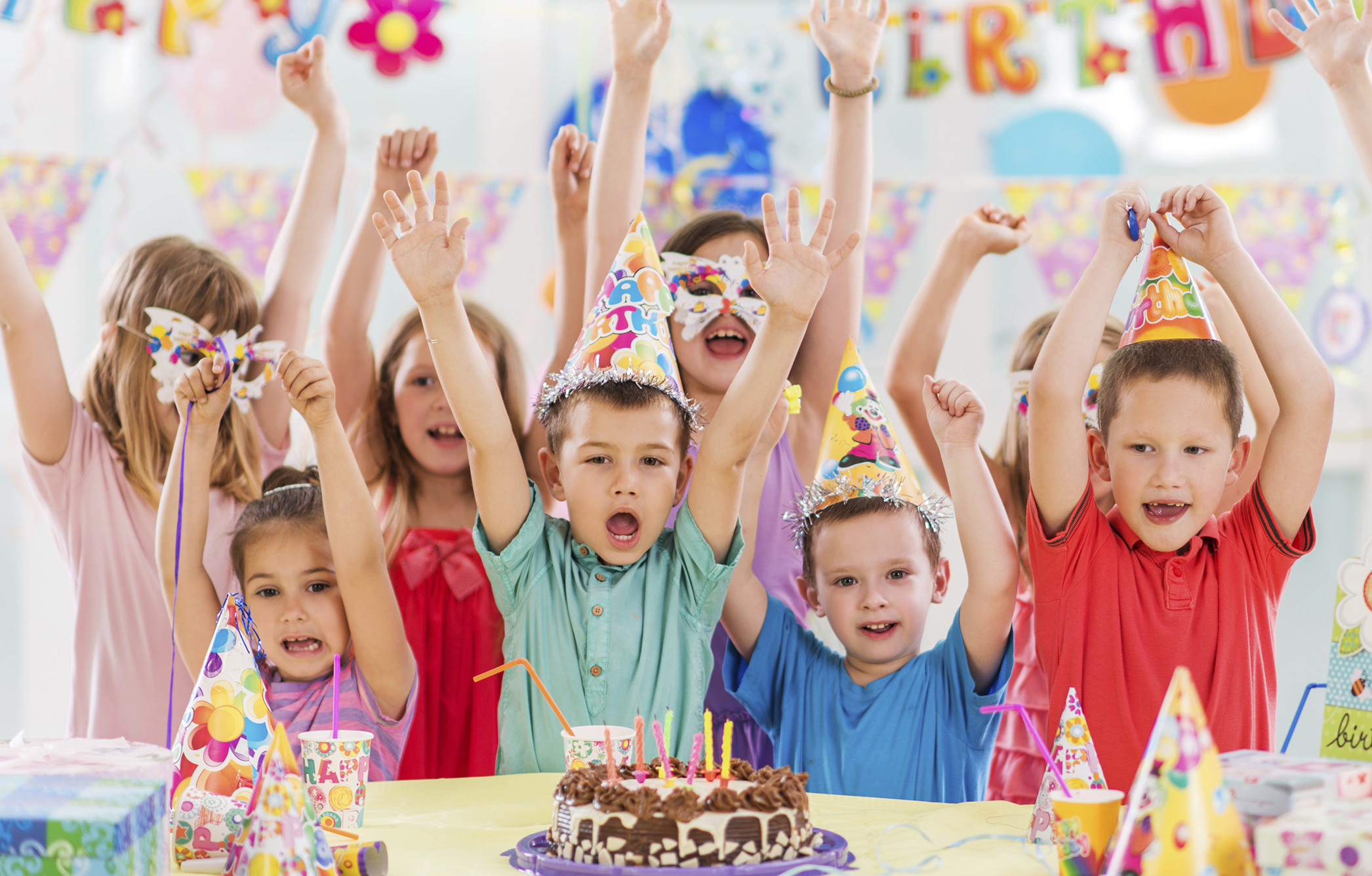 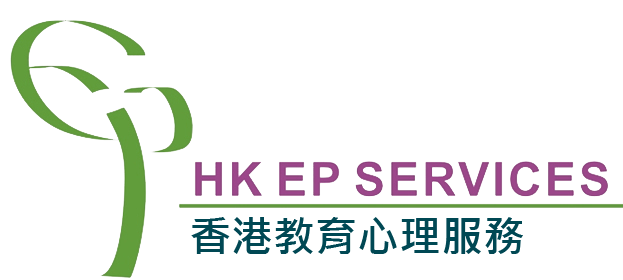 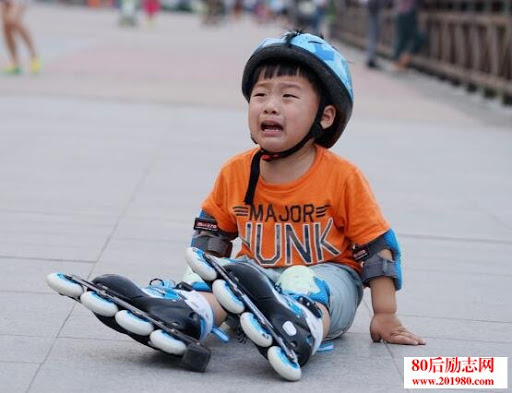 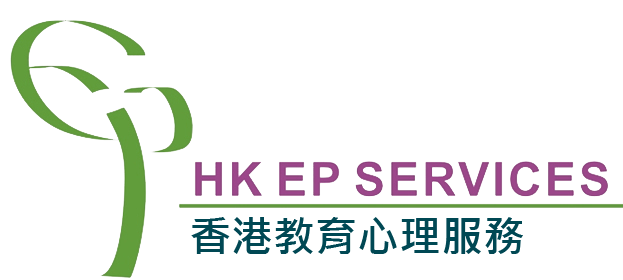 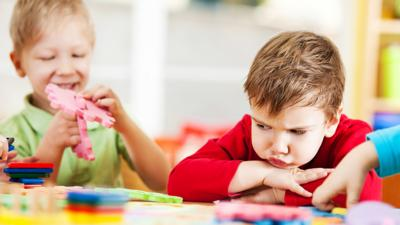 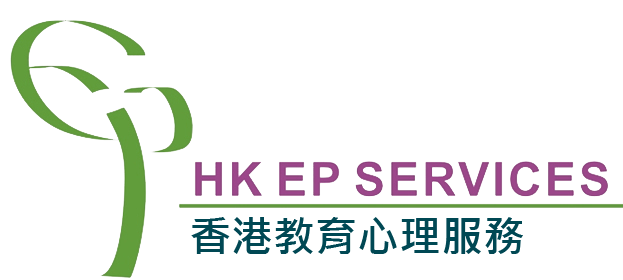 討論時間
1. 剛剛是憑哪一點才辨識出圖片中的是哪一種情緒？
2. 遇到這些情緒的時候，你會怎樣表達呢？
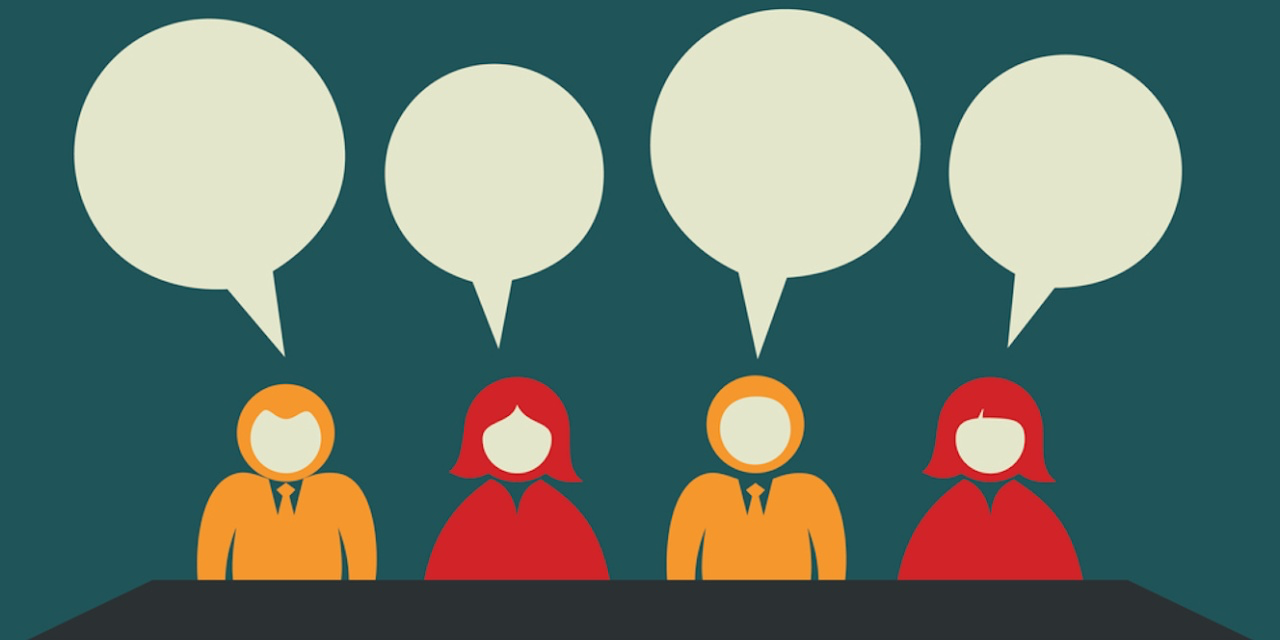 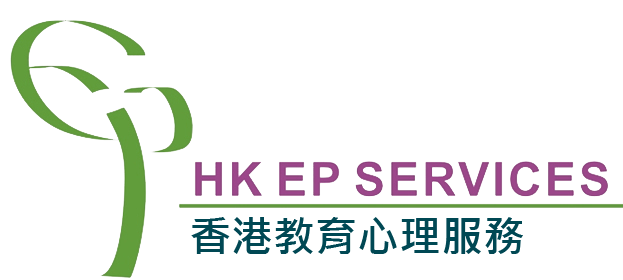 我們有什麼情緒呢？情緒有什麼用呢？
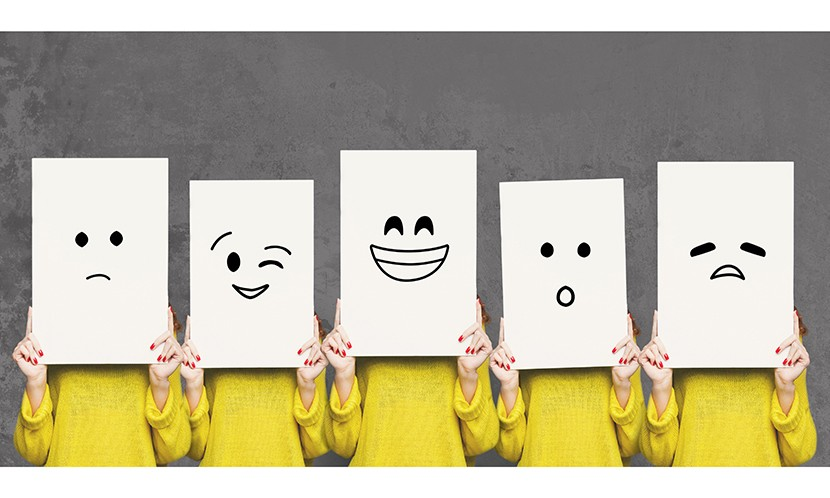 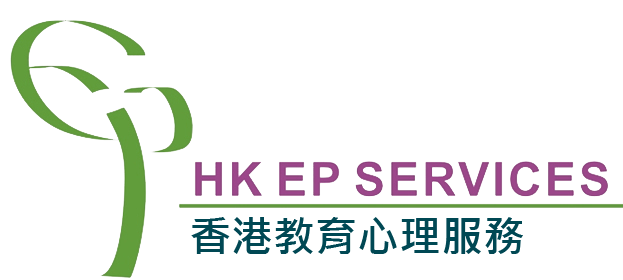 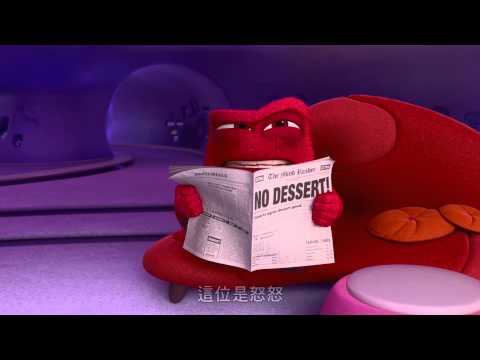 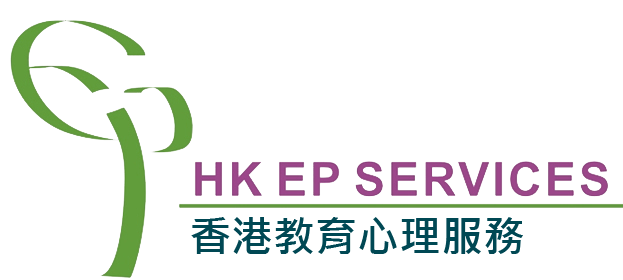 [Speaker Notes: <Introducing Emotions in Inside Out>]
基本情緒
喜 （開心）
怒（生氣）
懼（害怕）
哀（傷心）
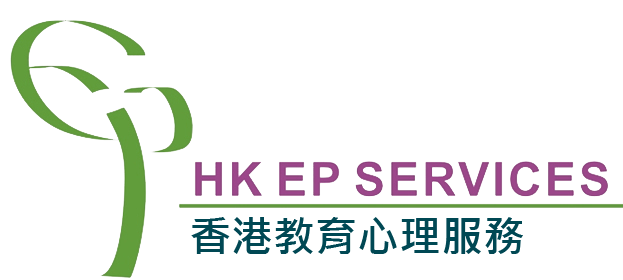 喜 （開心）
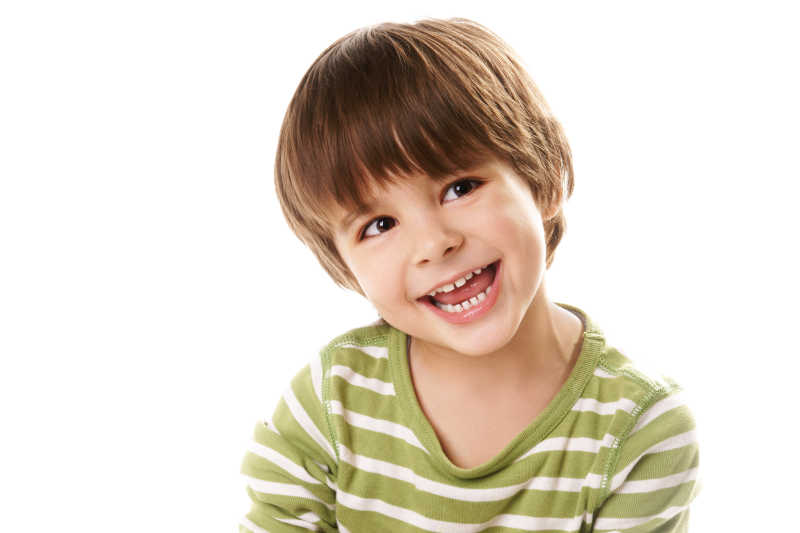 嘴角向上
眼睛放鬆
大笑
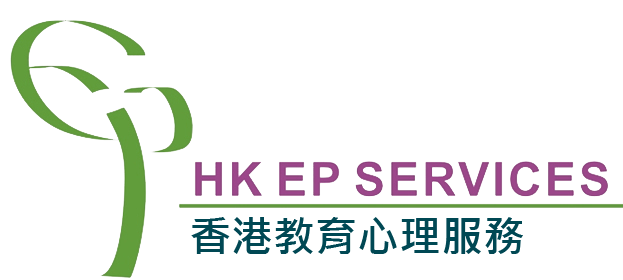 怒 （生氣）
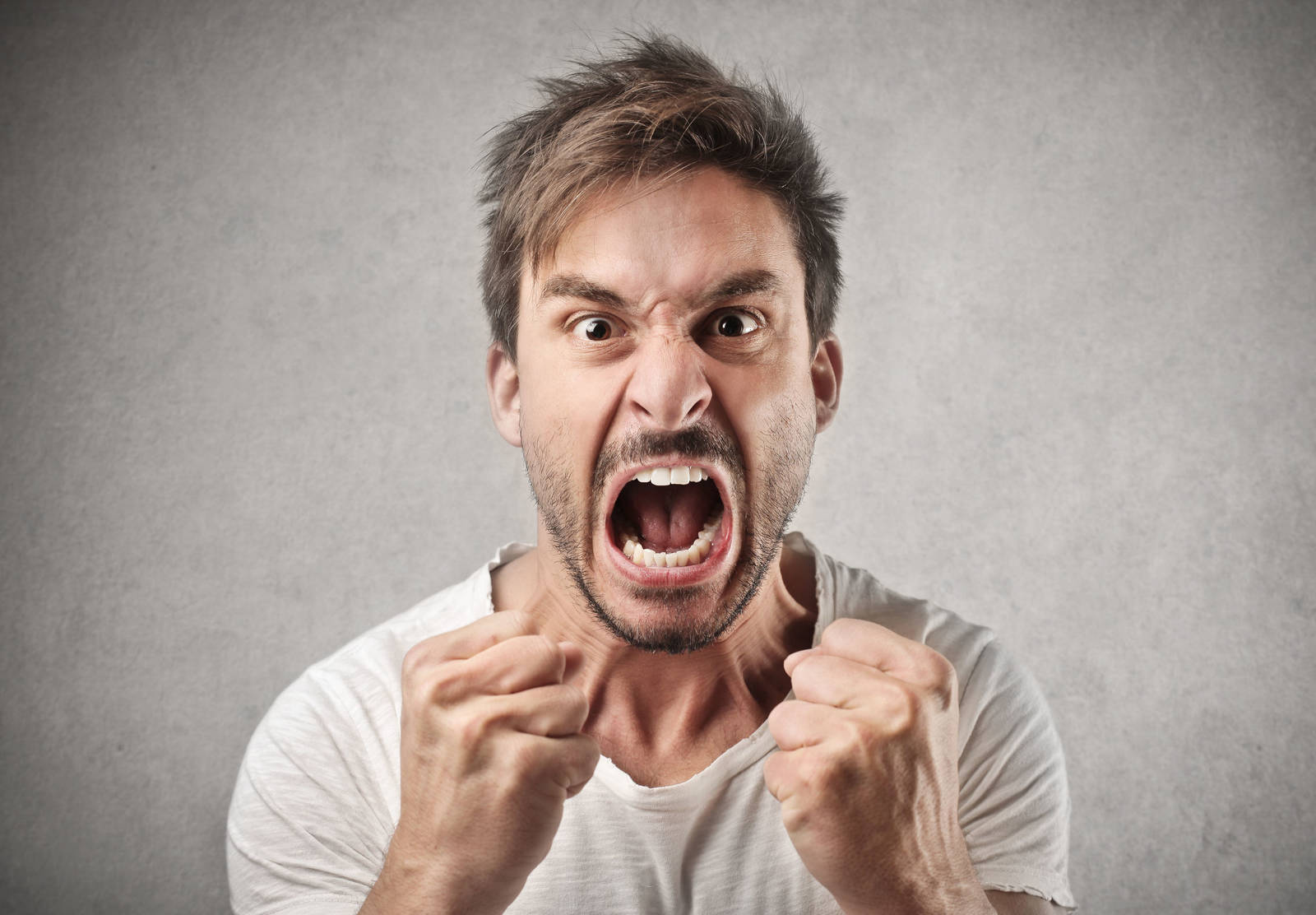 睜大眼睛
眉毛上揚
咬牙切齒
雙臉變紅
講話大聲
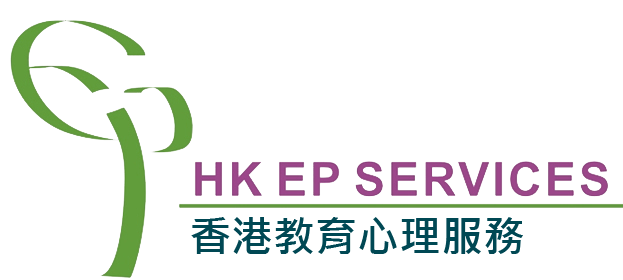 哀 （傷心）
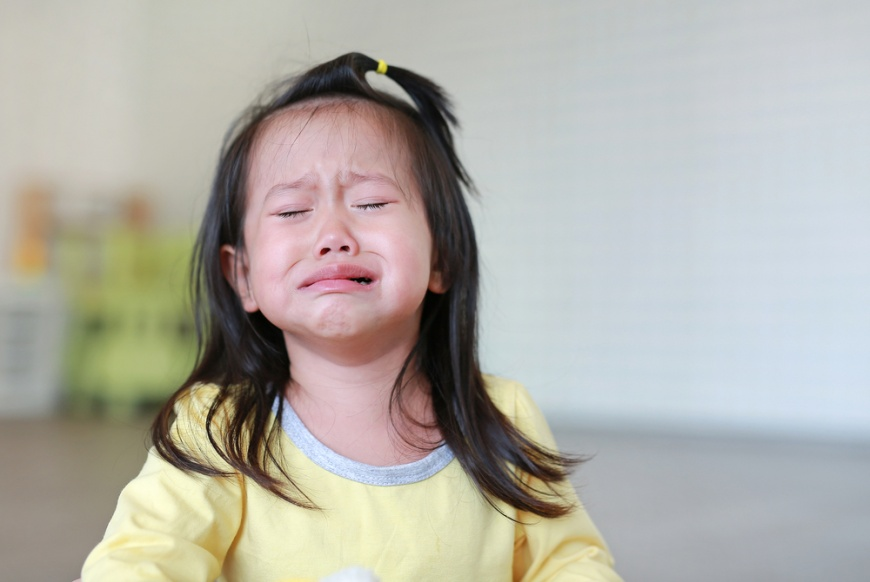 皺眉
嘴角向下
垂下頭
哭
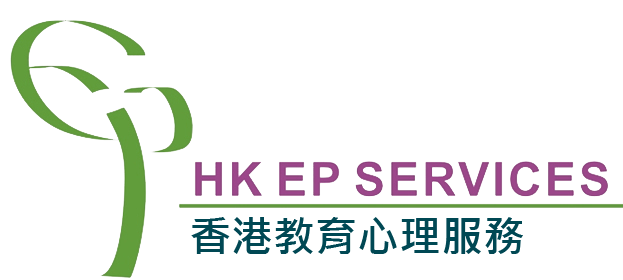 懼 （害怕）
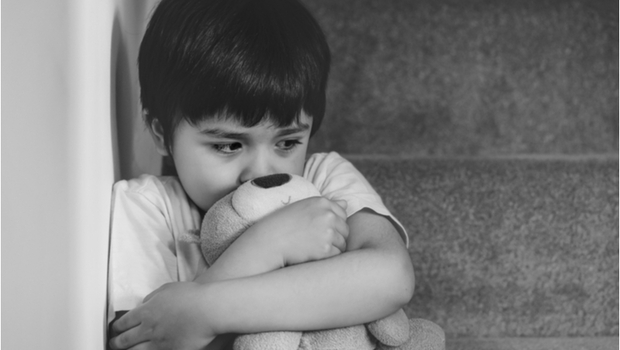 發抖
想縮起來
哭
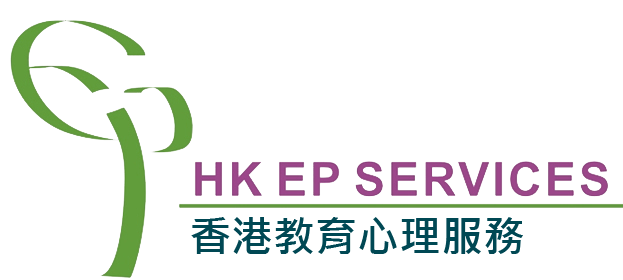 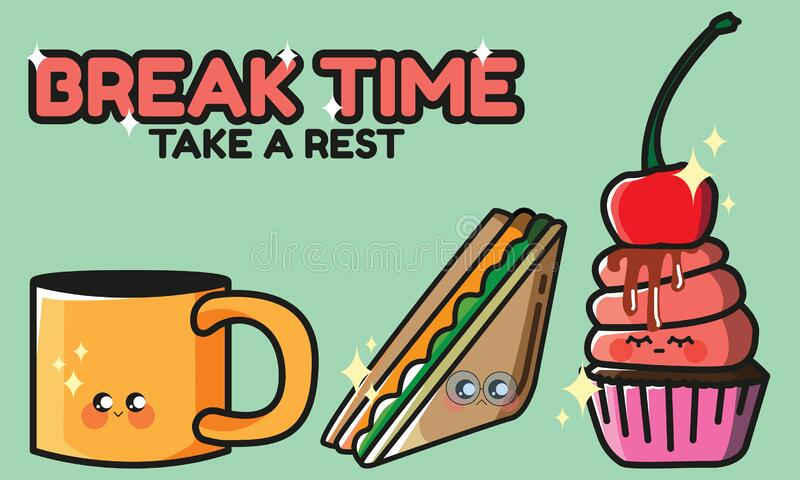 10 分鐘
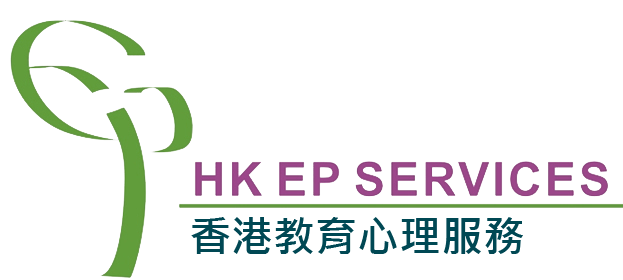 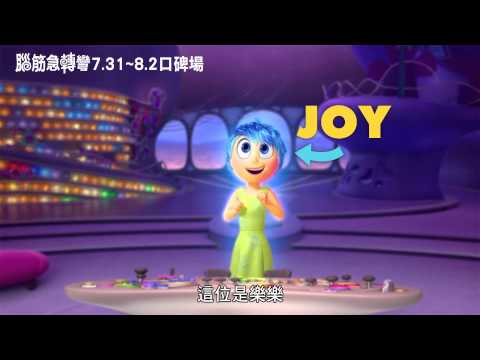 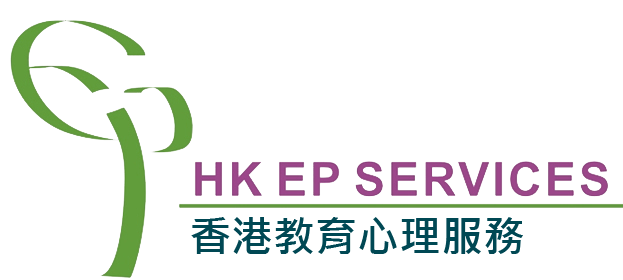 [Speaker Notes: <Inside Out - Introducing Joy>]
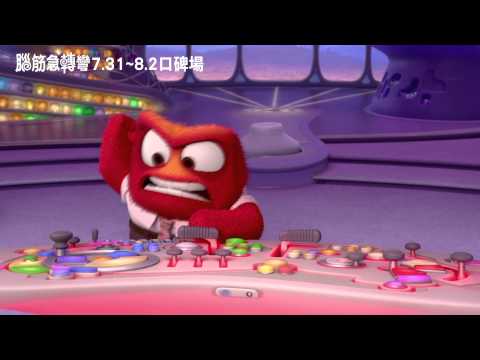 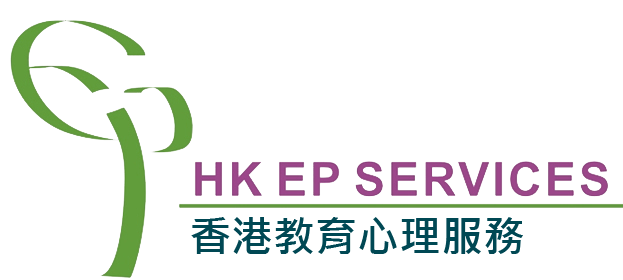 [Speaker Notes: <Inside Out - Introducing Anger>]
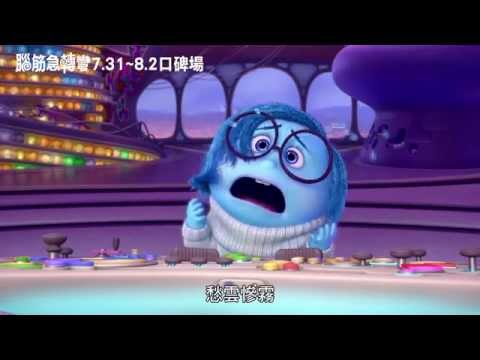 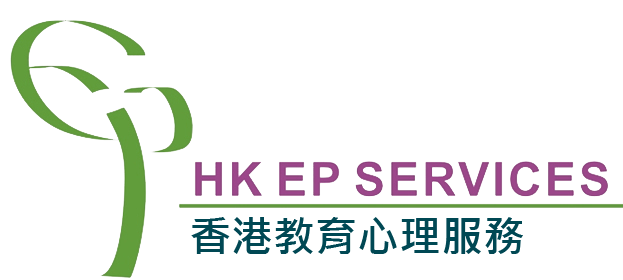 [Speaker Notes: <Inside Out - Introducing Sadness>]
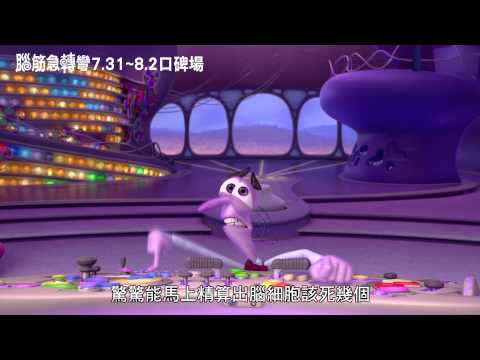 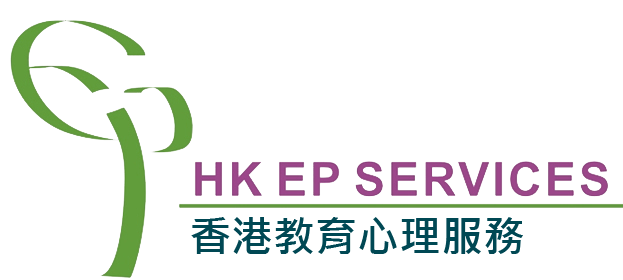 [Speaker Notes: <Inside Out - Introducing Fear>]
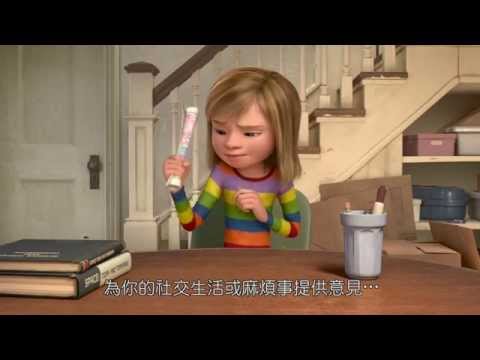 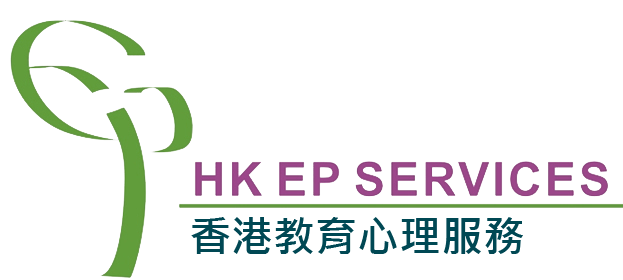 [Speaker Notes: <Inside Out - Introducing Disgust>]
情緒小任務：
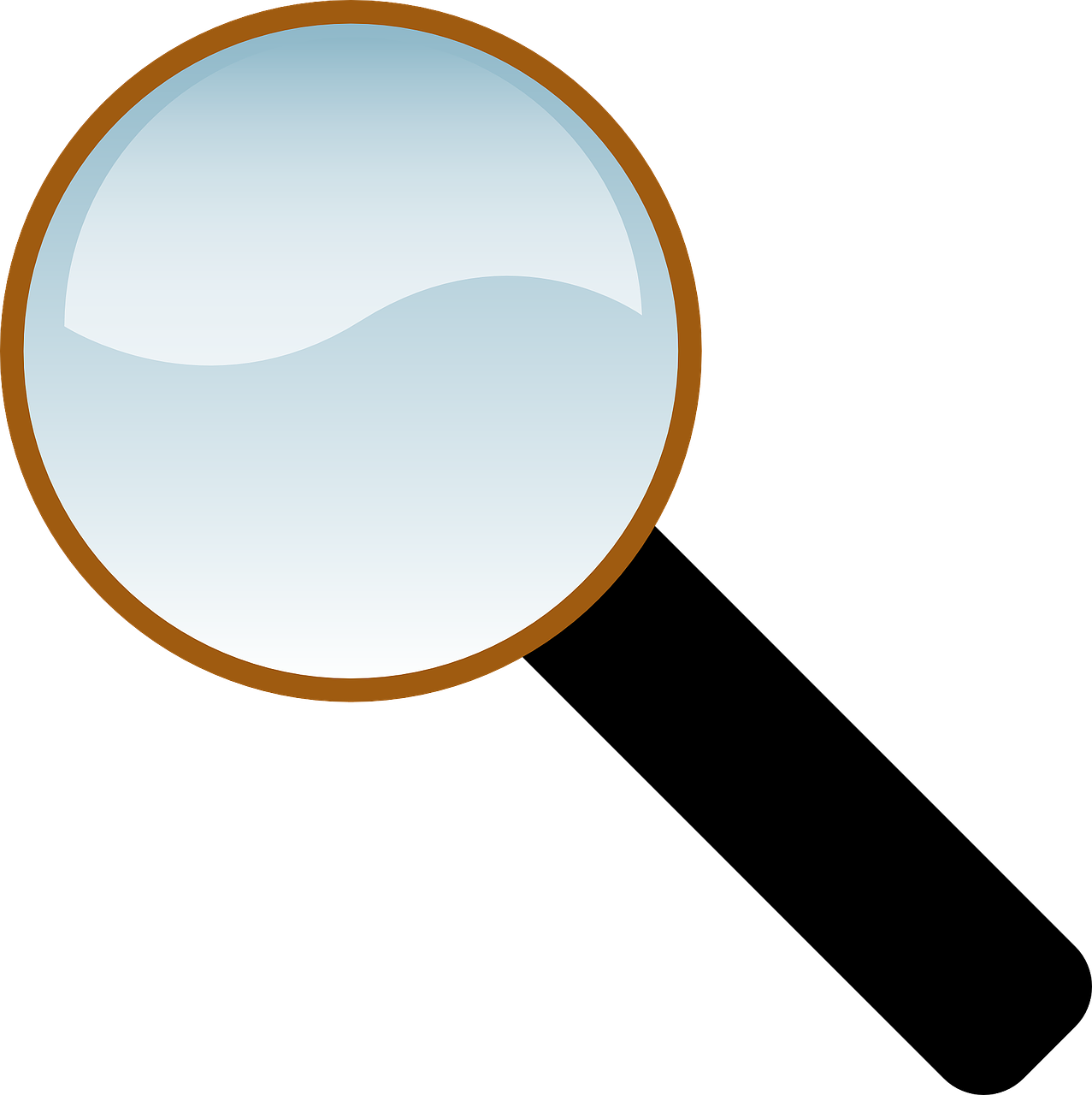 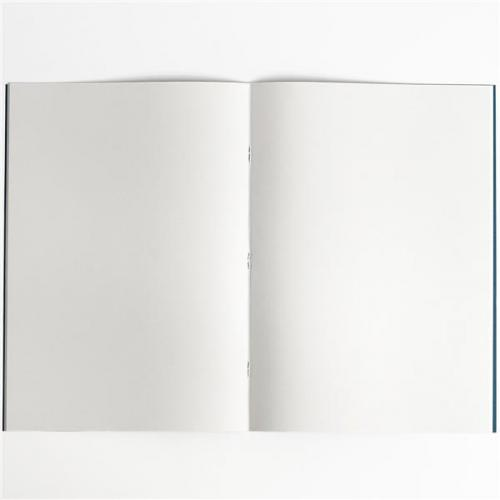 開心
傷心
生氣
害怕
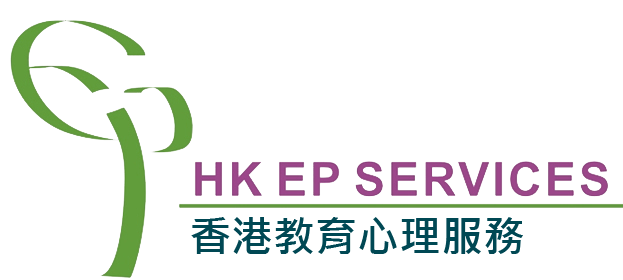 [Speaker Notes: 請畫出開心、傷心、生氣、害怕的樣子
-請想出一件令你開心、傷心、生氣、害怕的事]
記得完成小任務！
下一節 
xx月xx日
xx:xx - xx:xx
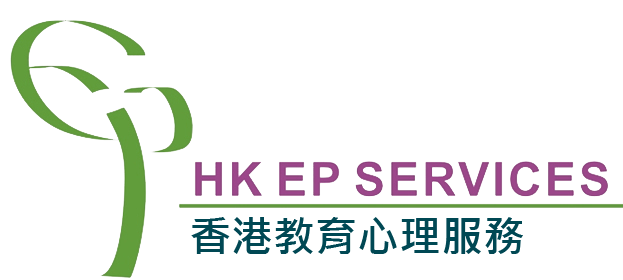